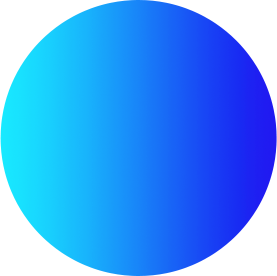 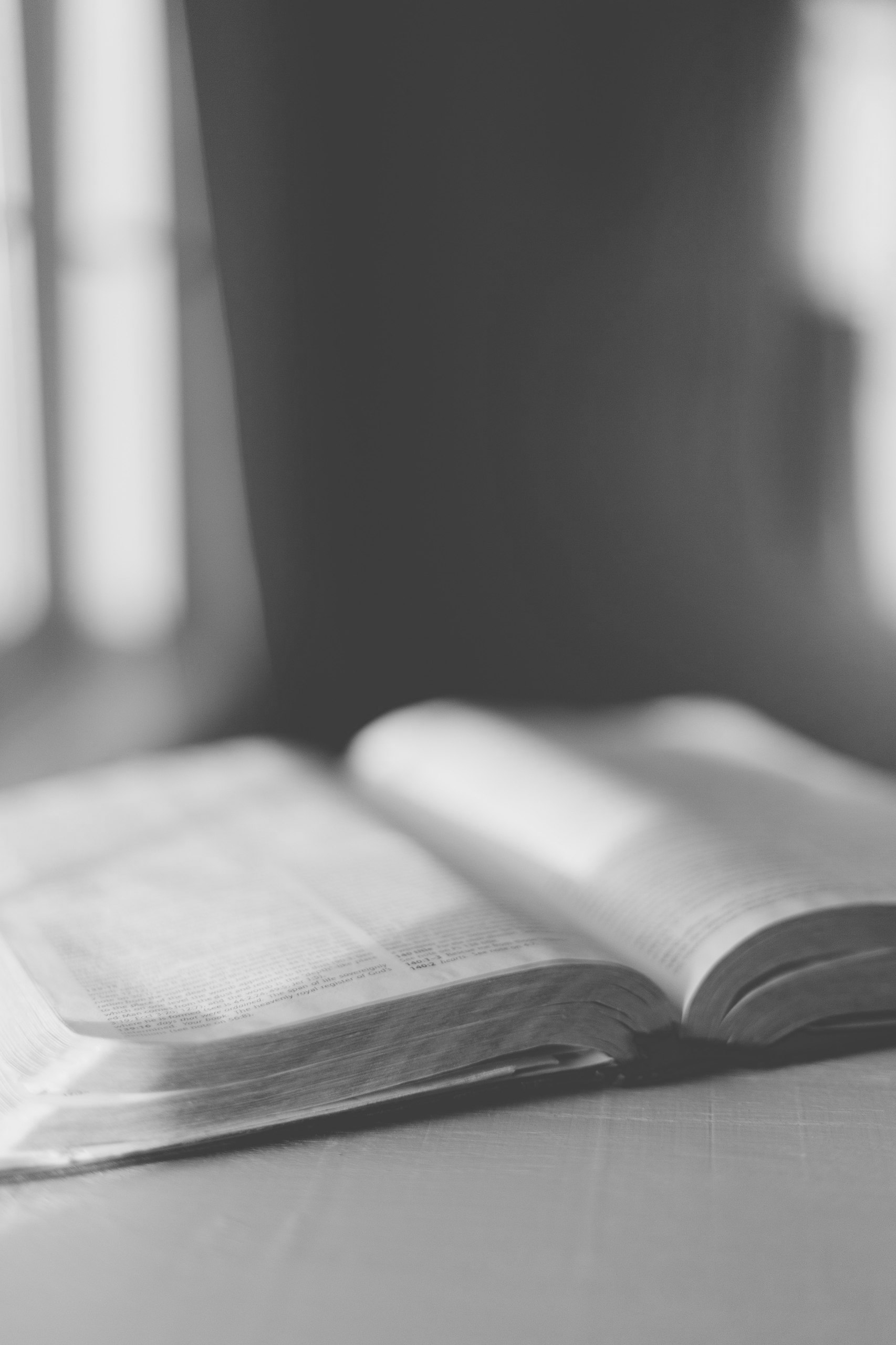 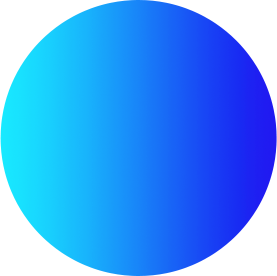 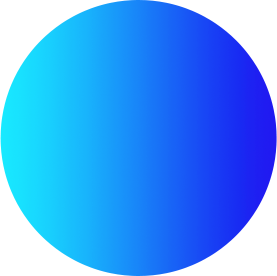 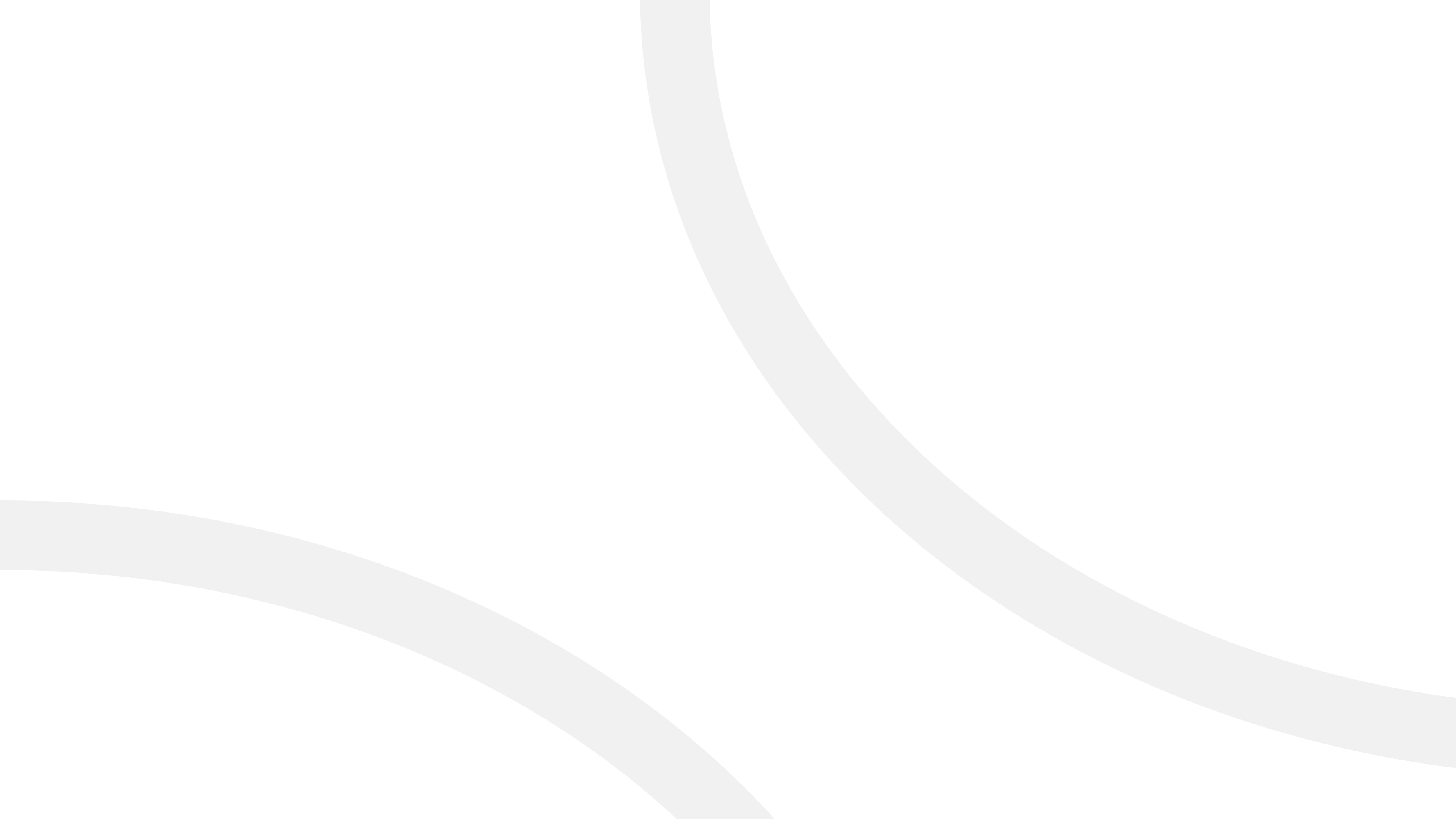 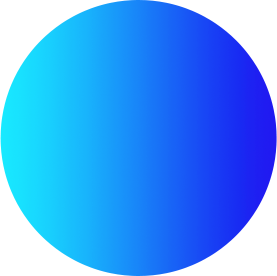 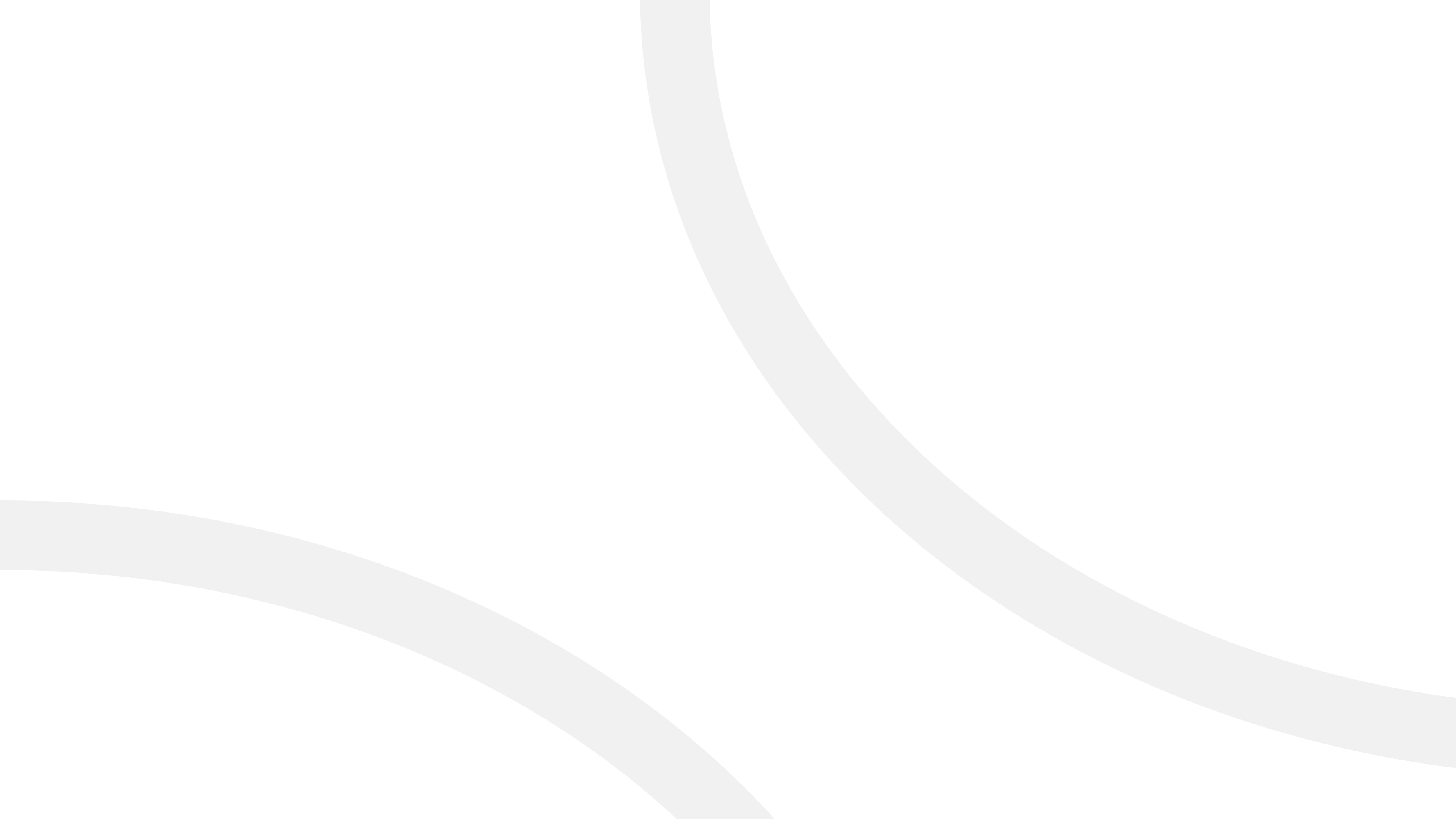 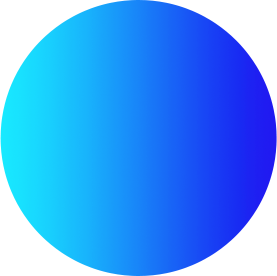 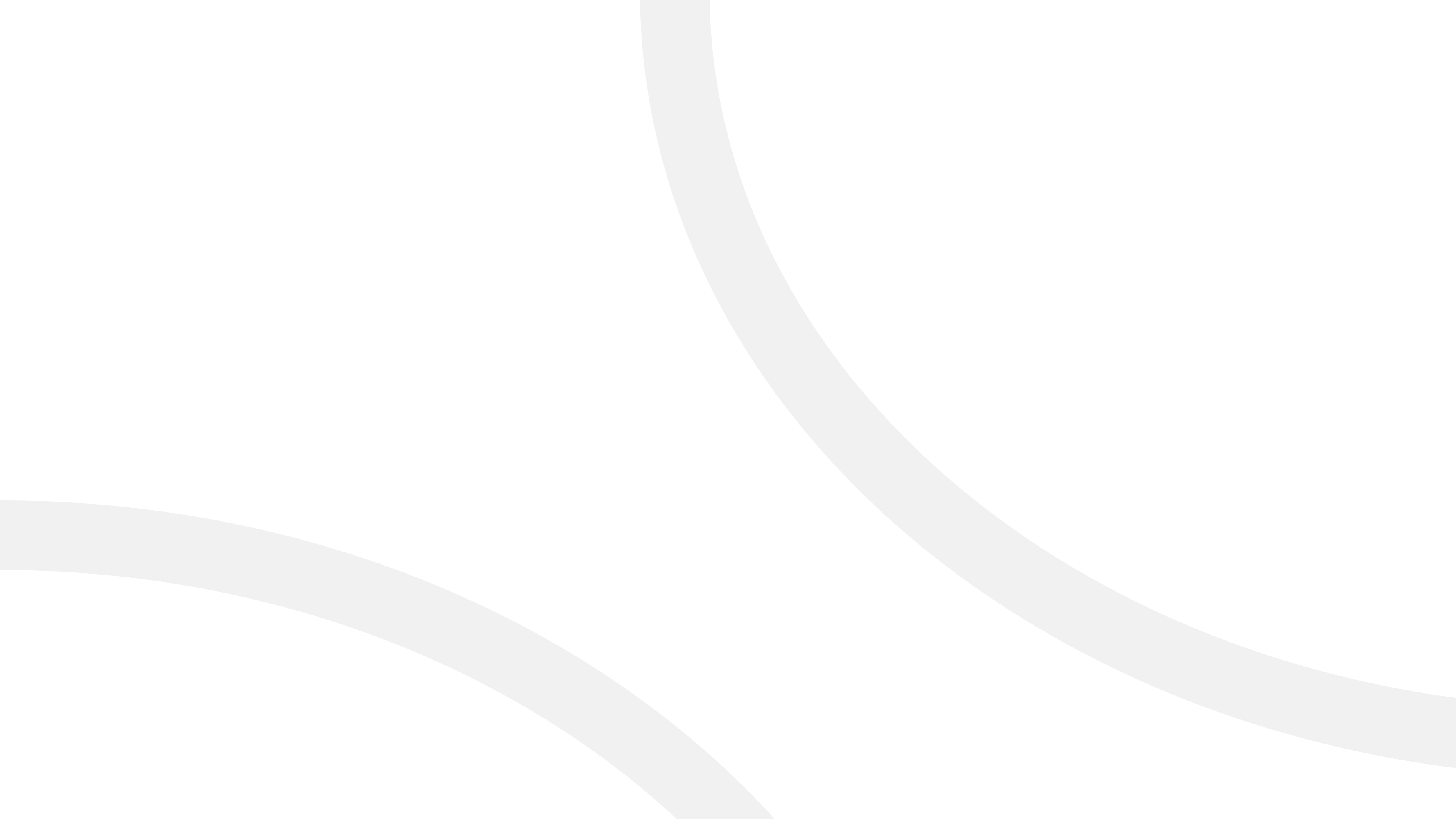 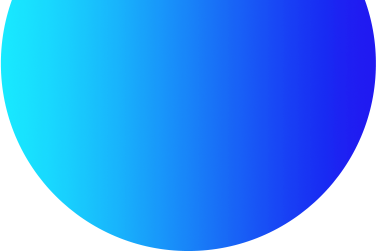 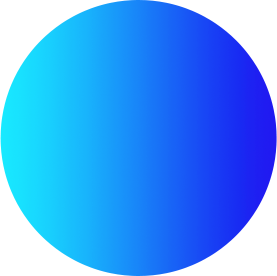 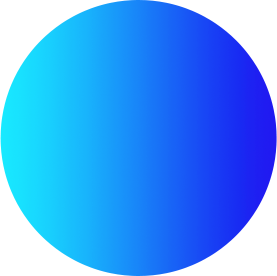 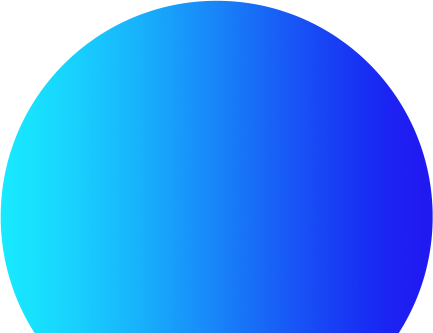 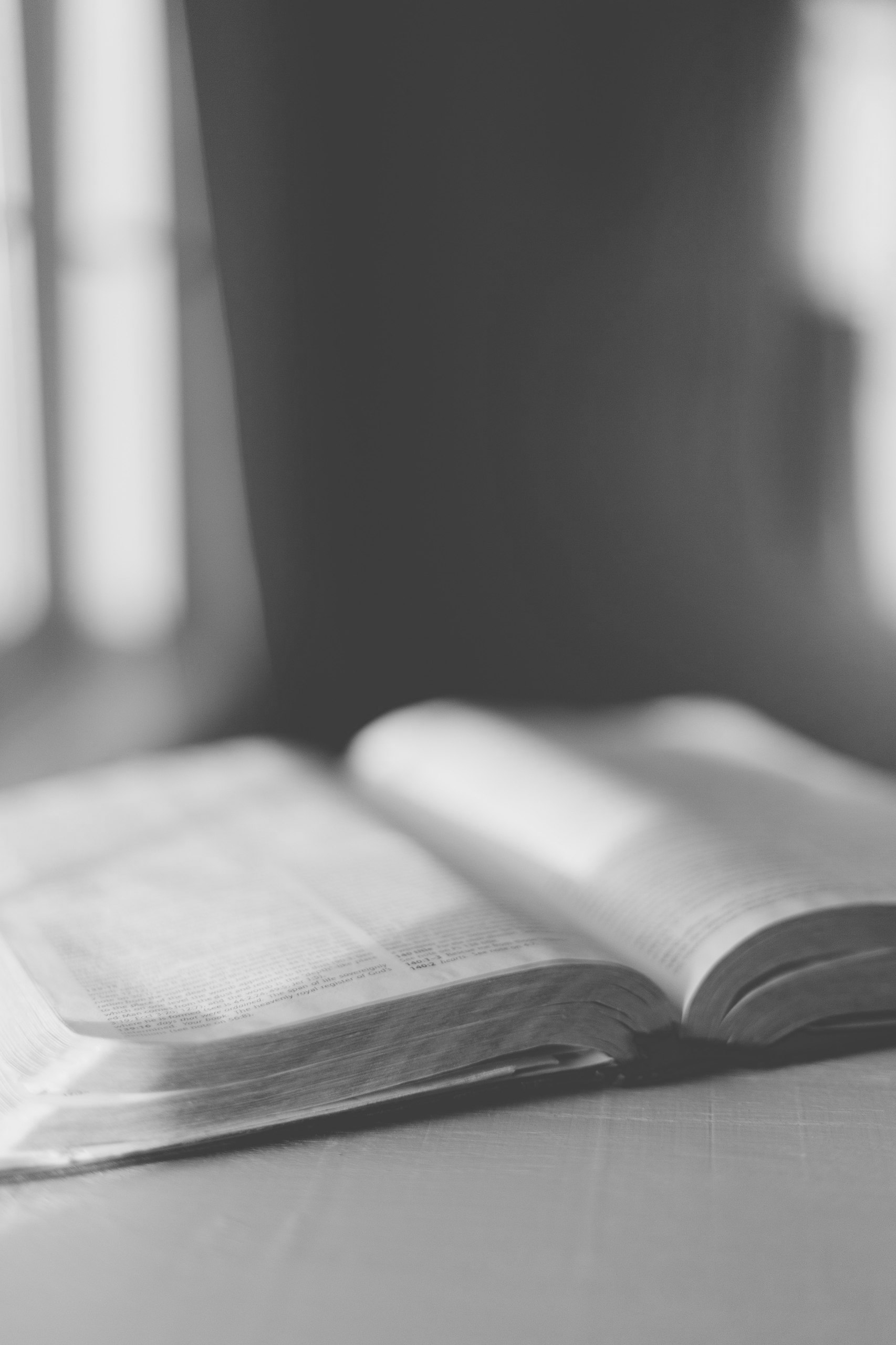 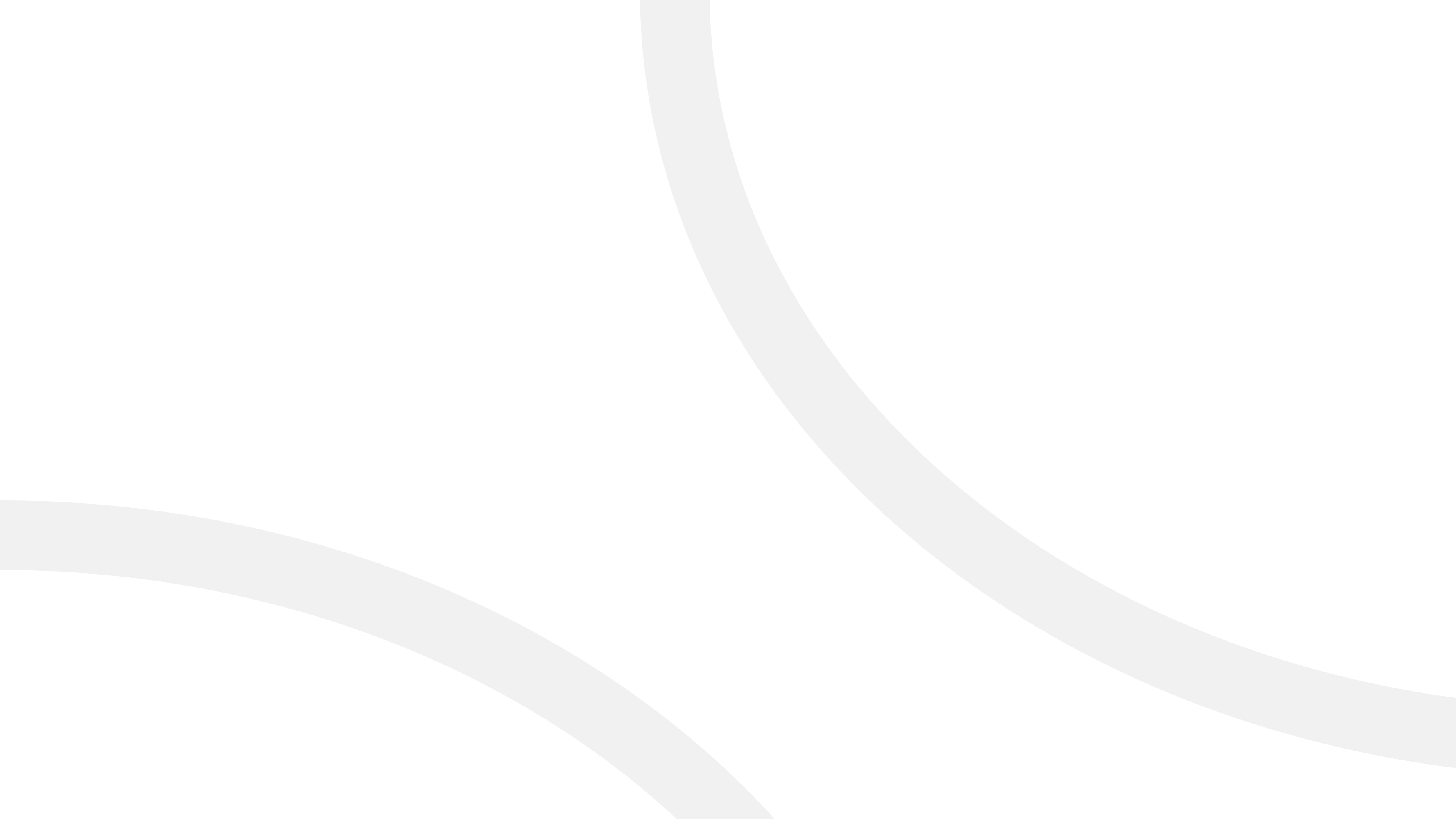 [Speaker Notes: И, если мы по-настоящему любим наших ближних, как самих себя, это выразится в нашем соблюдении остальных шести заповедей. Мы будем:
почитать родителей;
ценить жизнь;
хранить супружескую верность;
уважать чужую собственность;
честно вести себя;
довольствоваться тем, что у нас есть.]
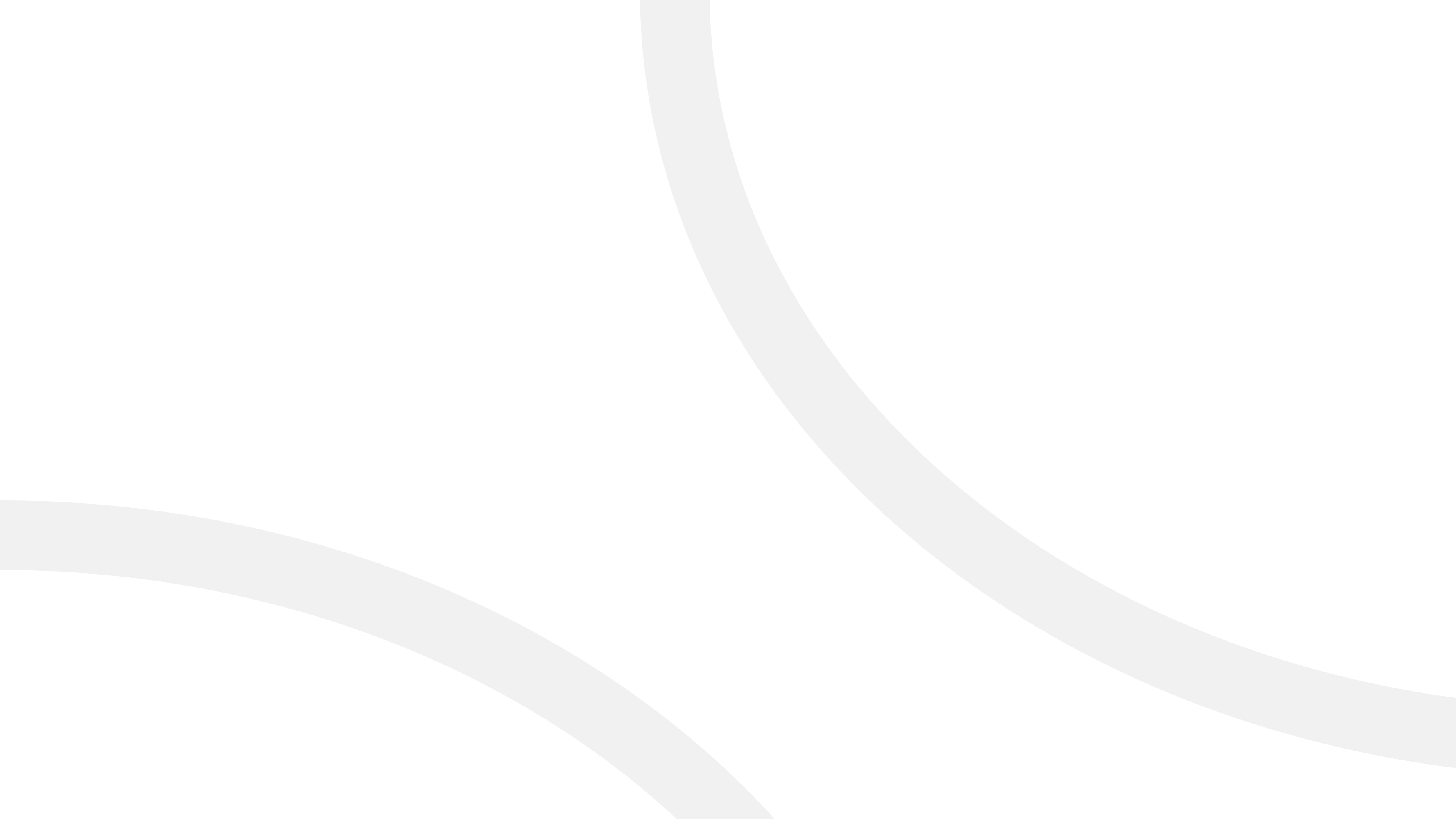 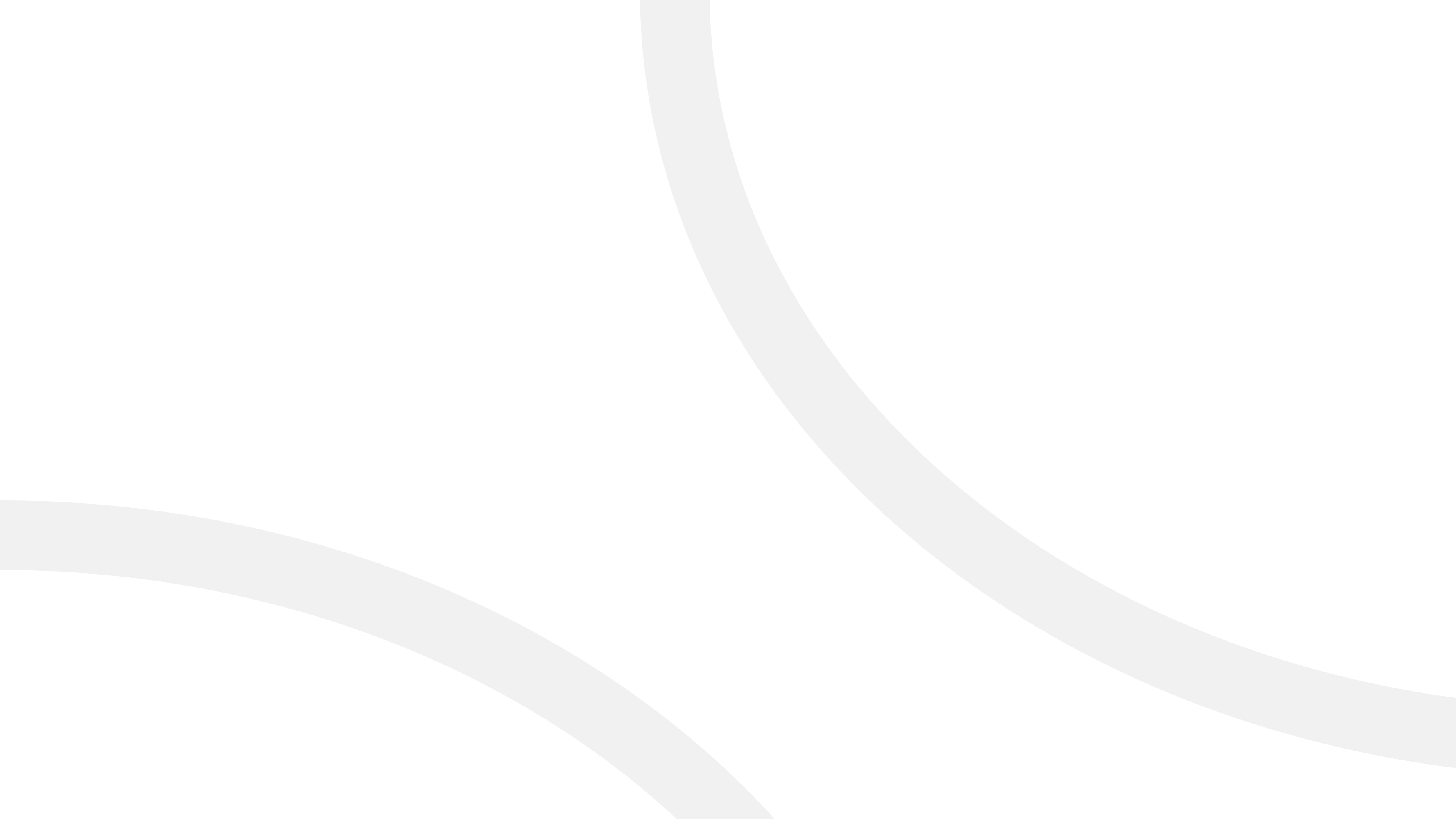 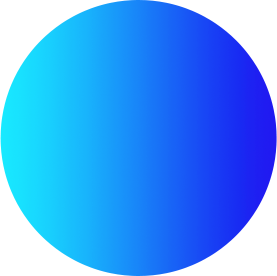 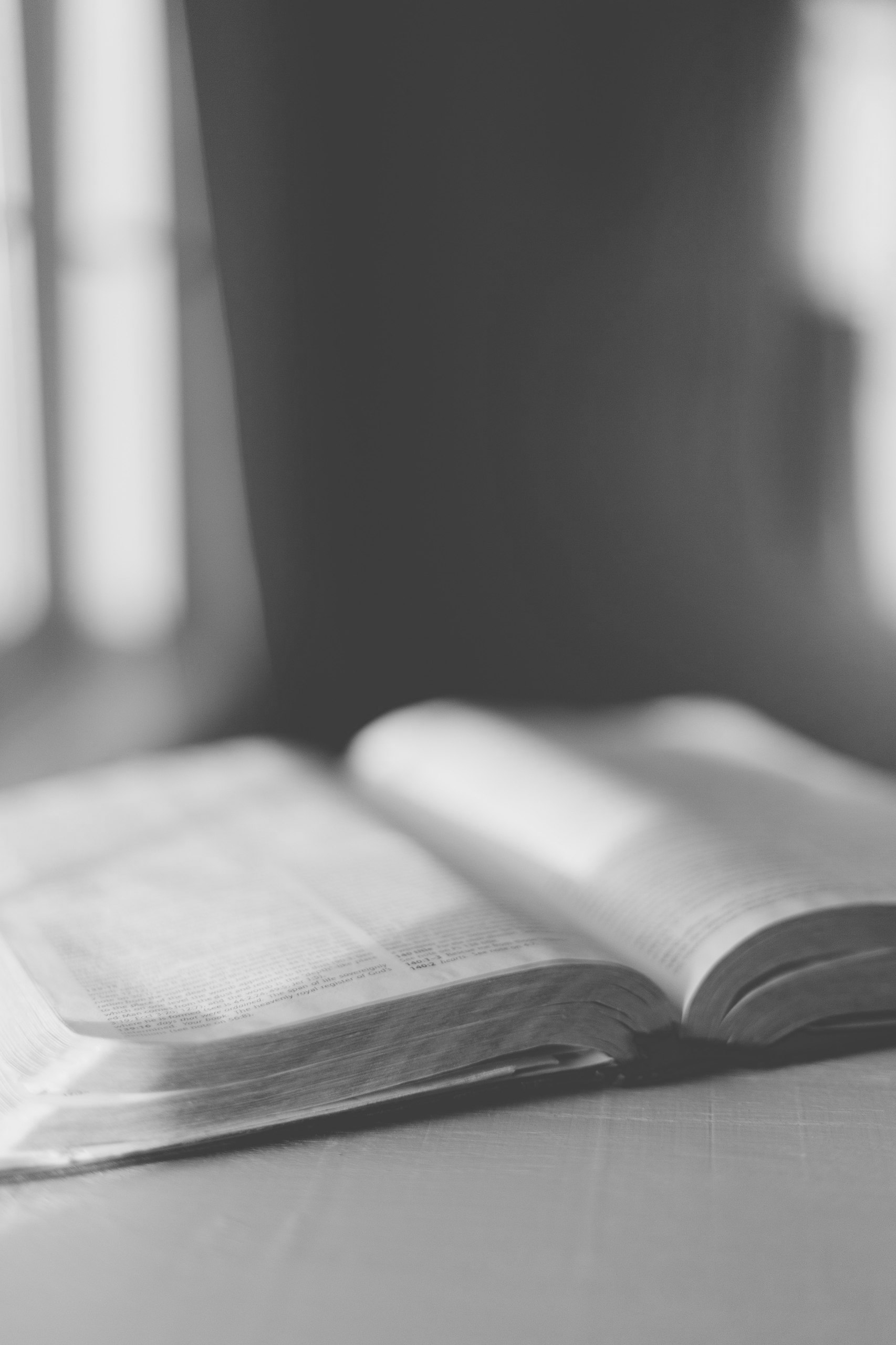 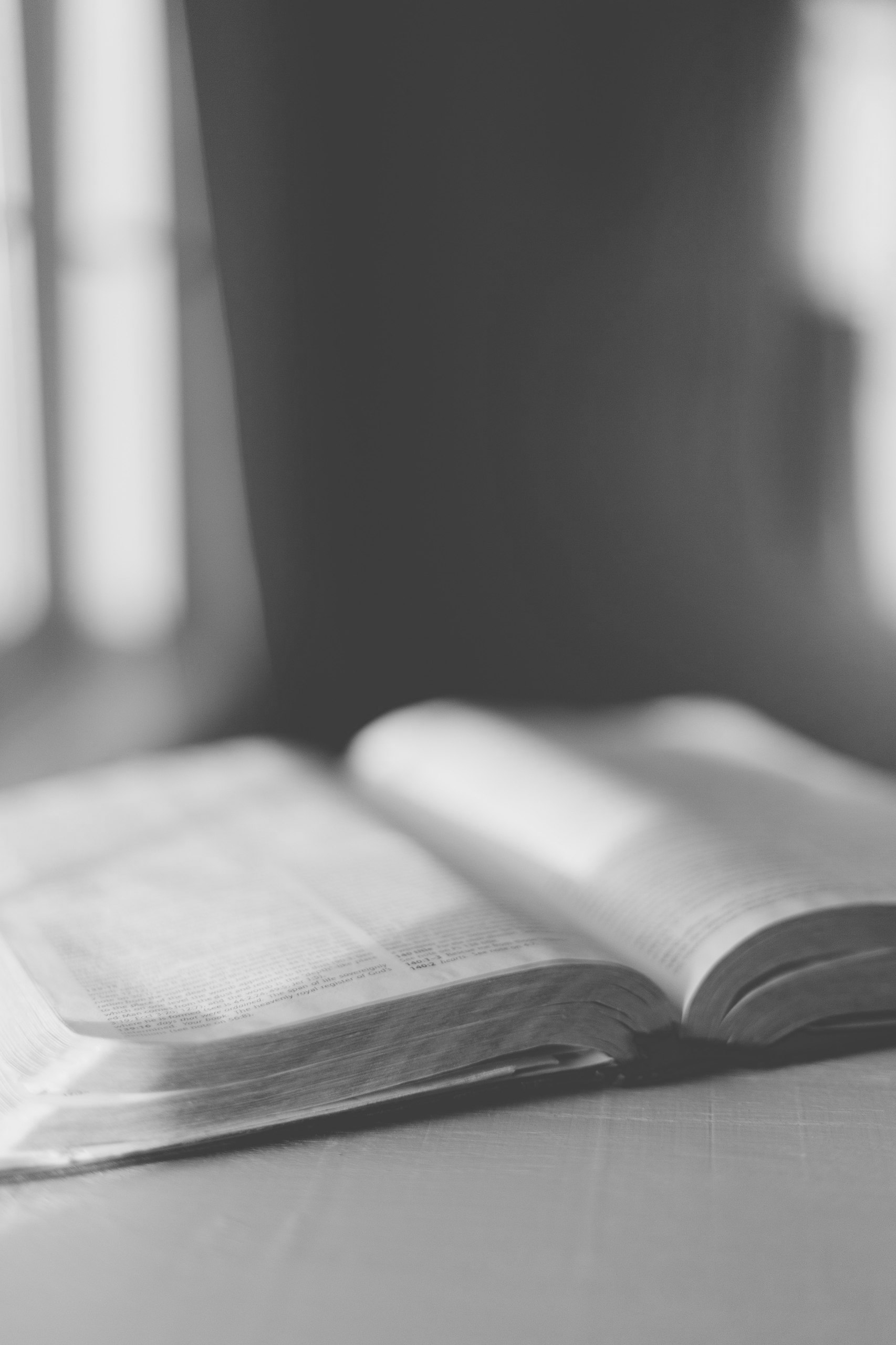 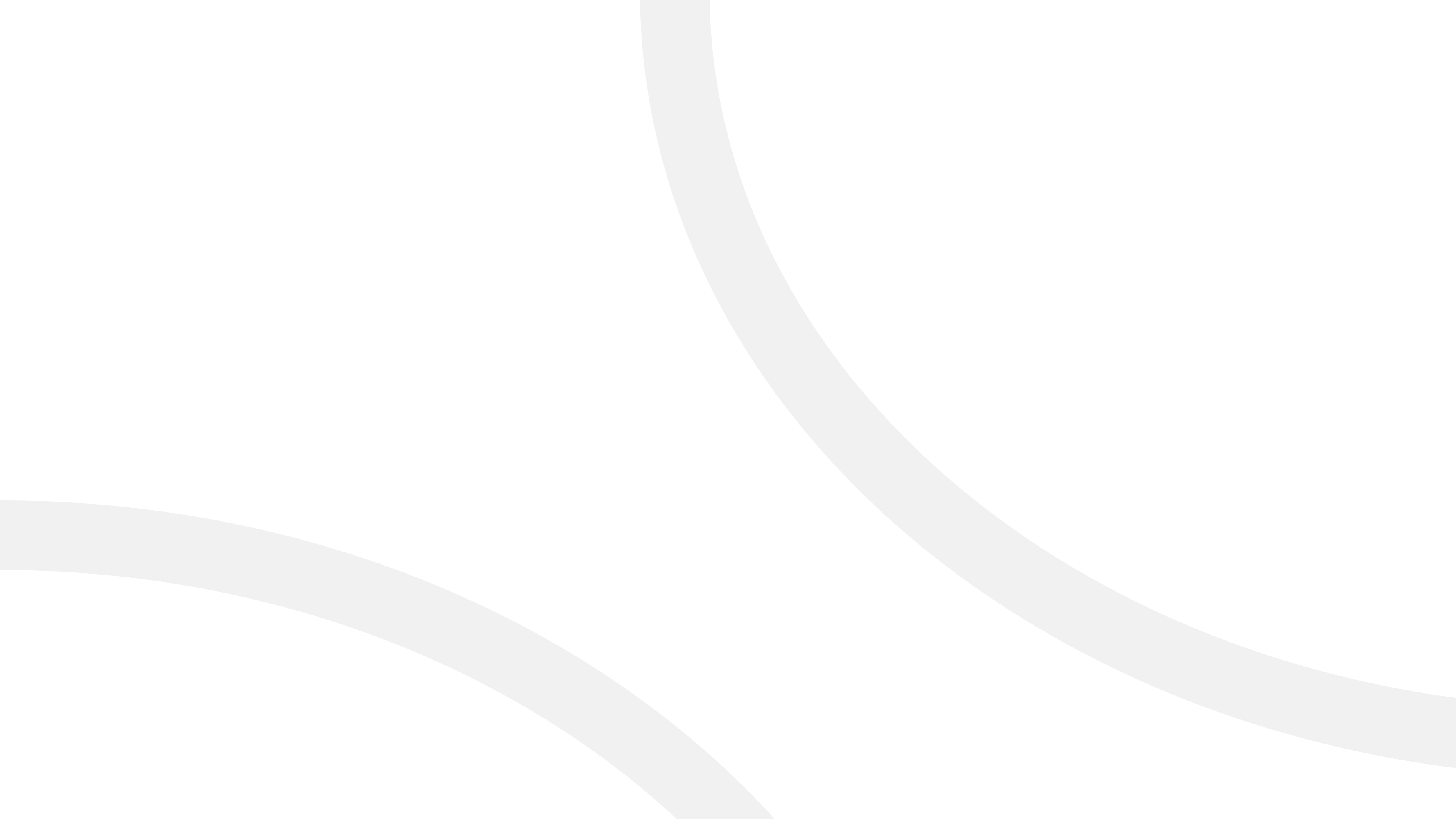 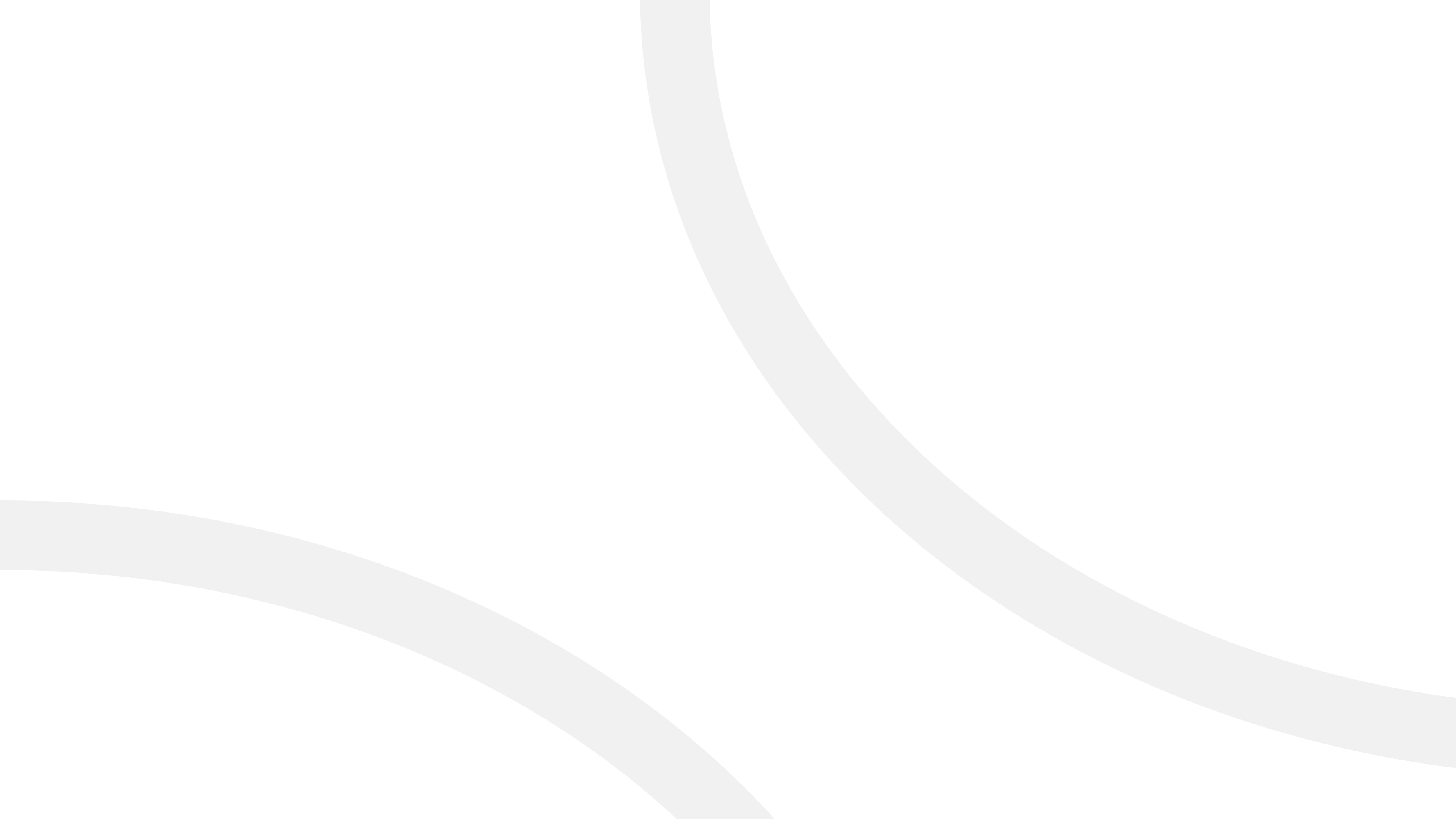 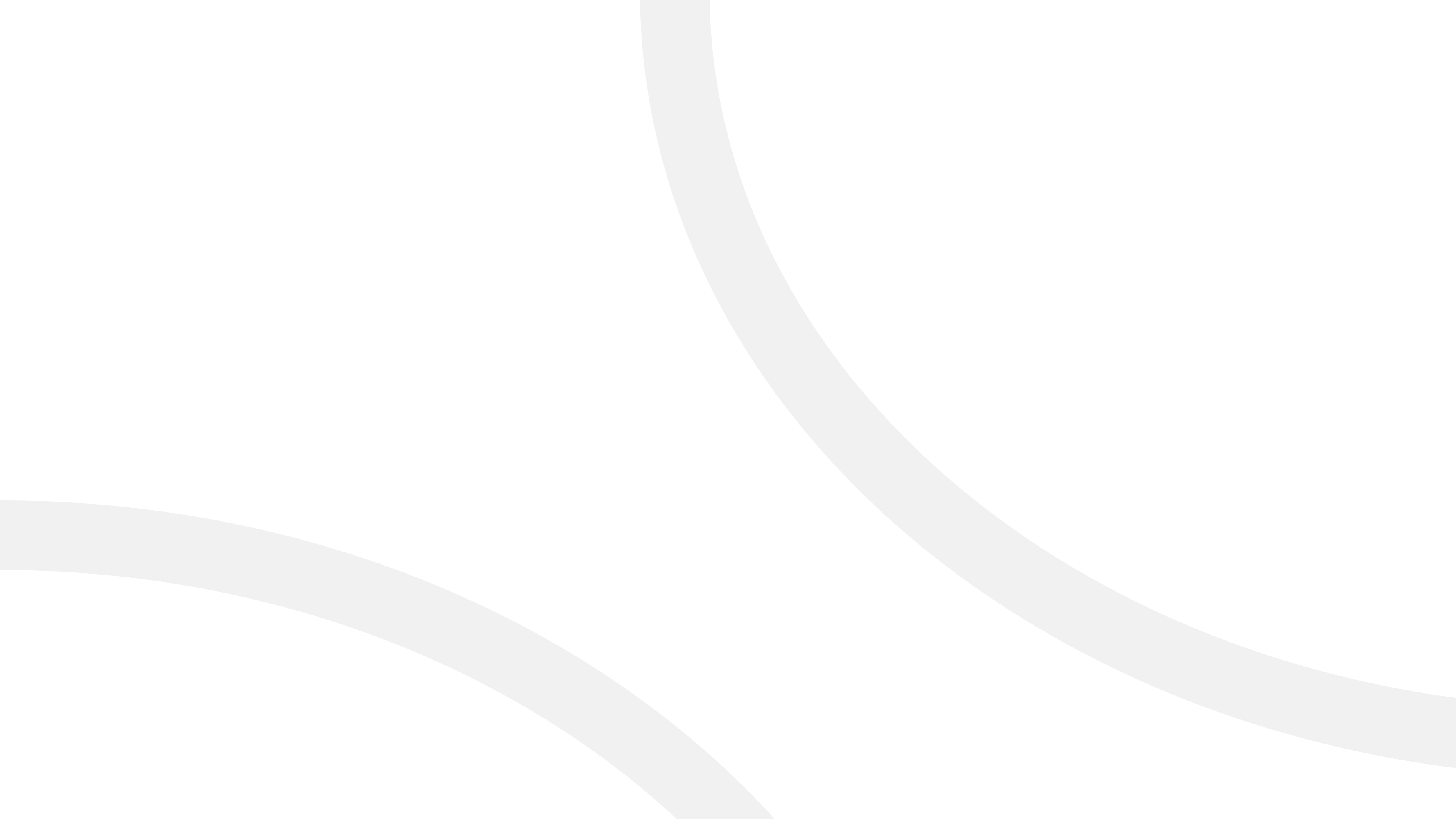 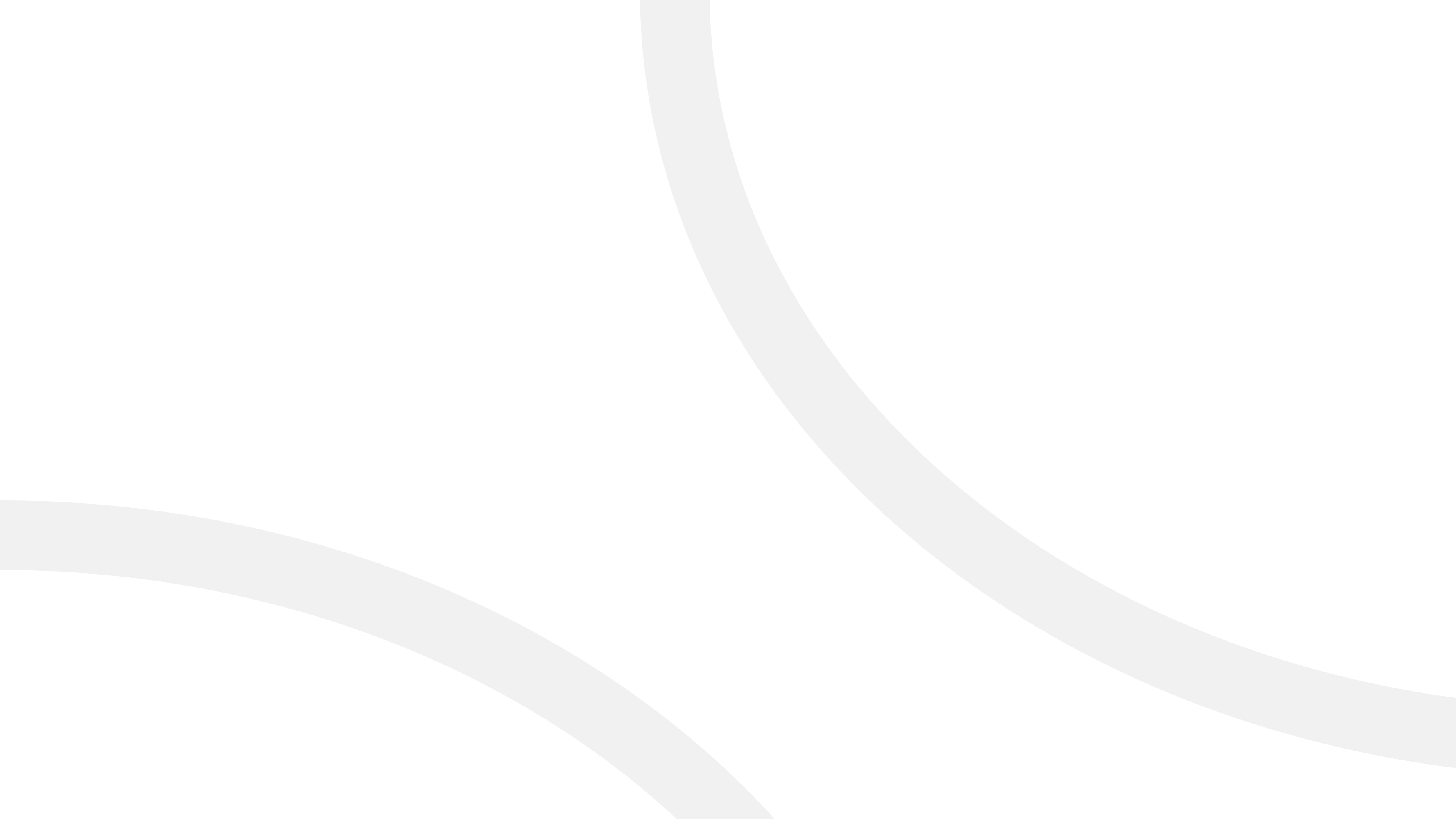 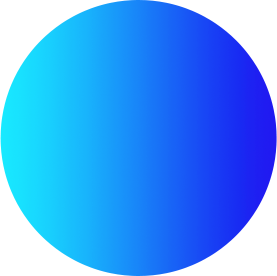 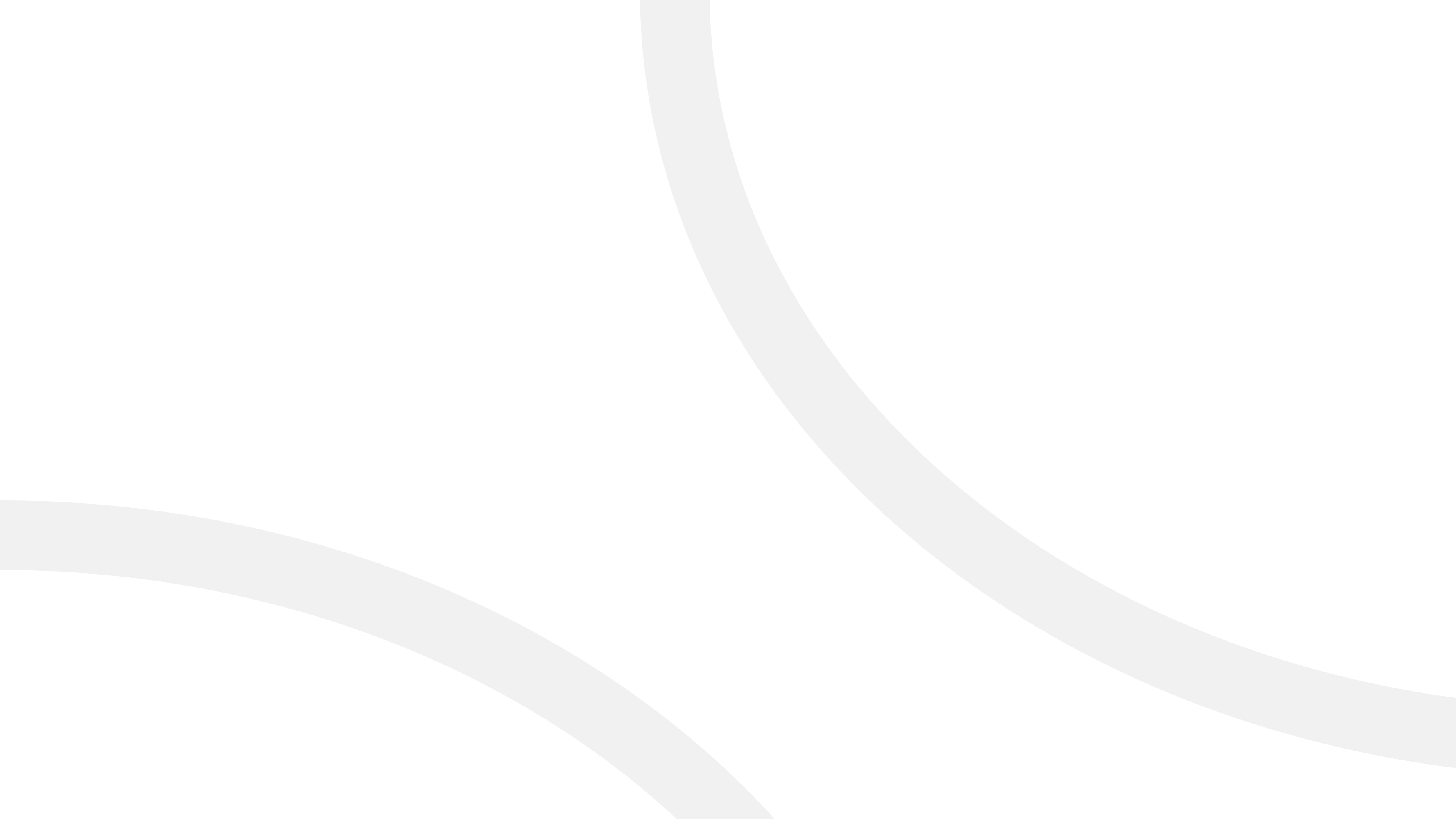 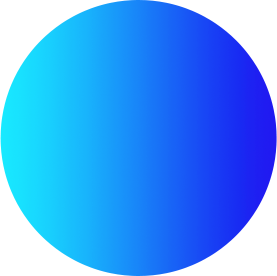 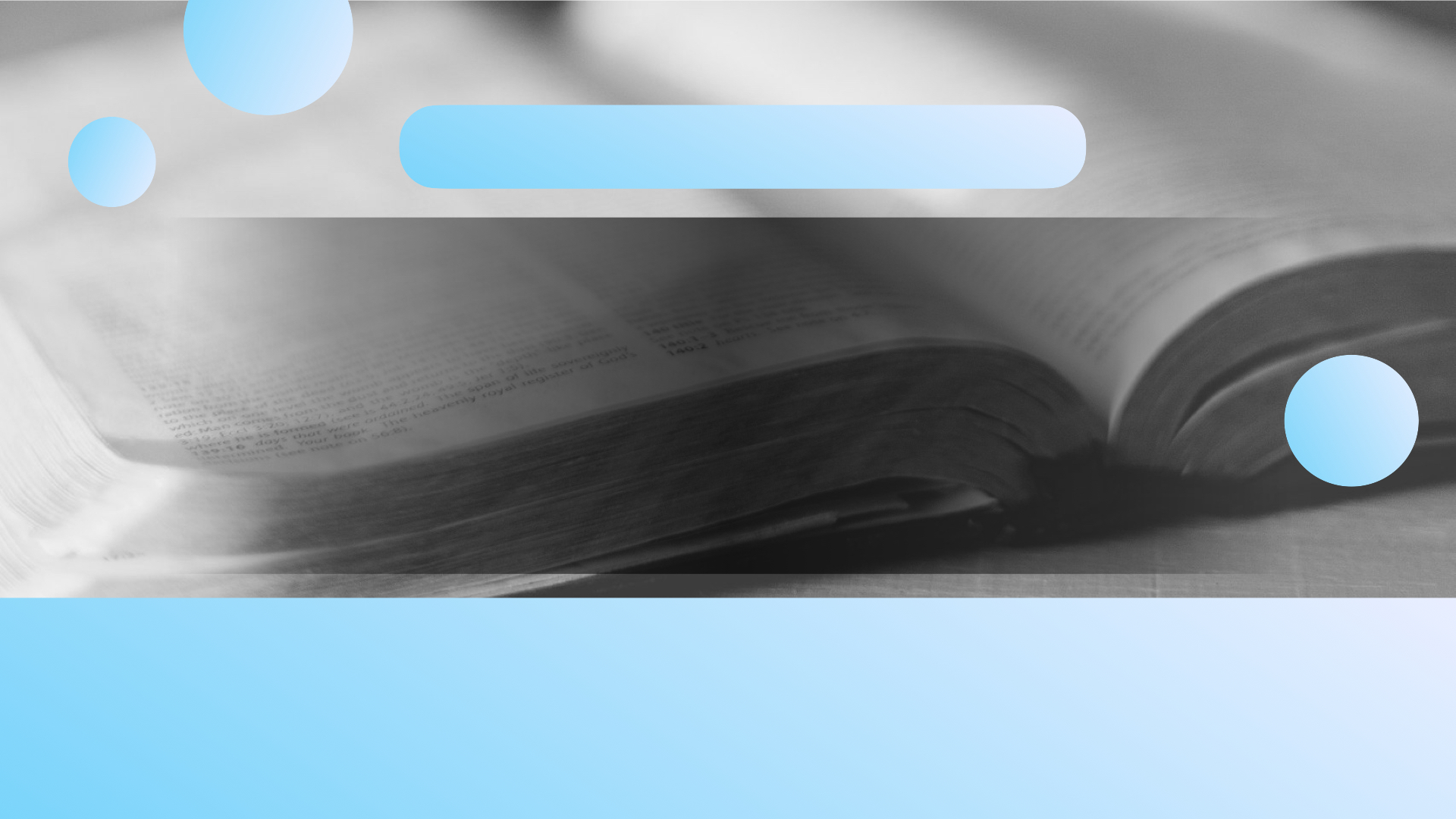 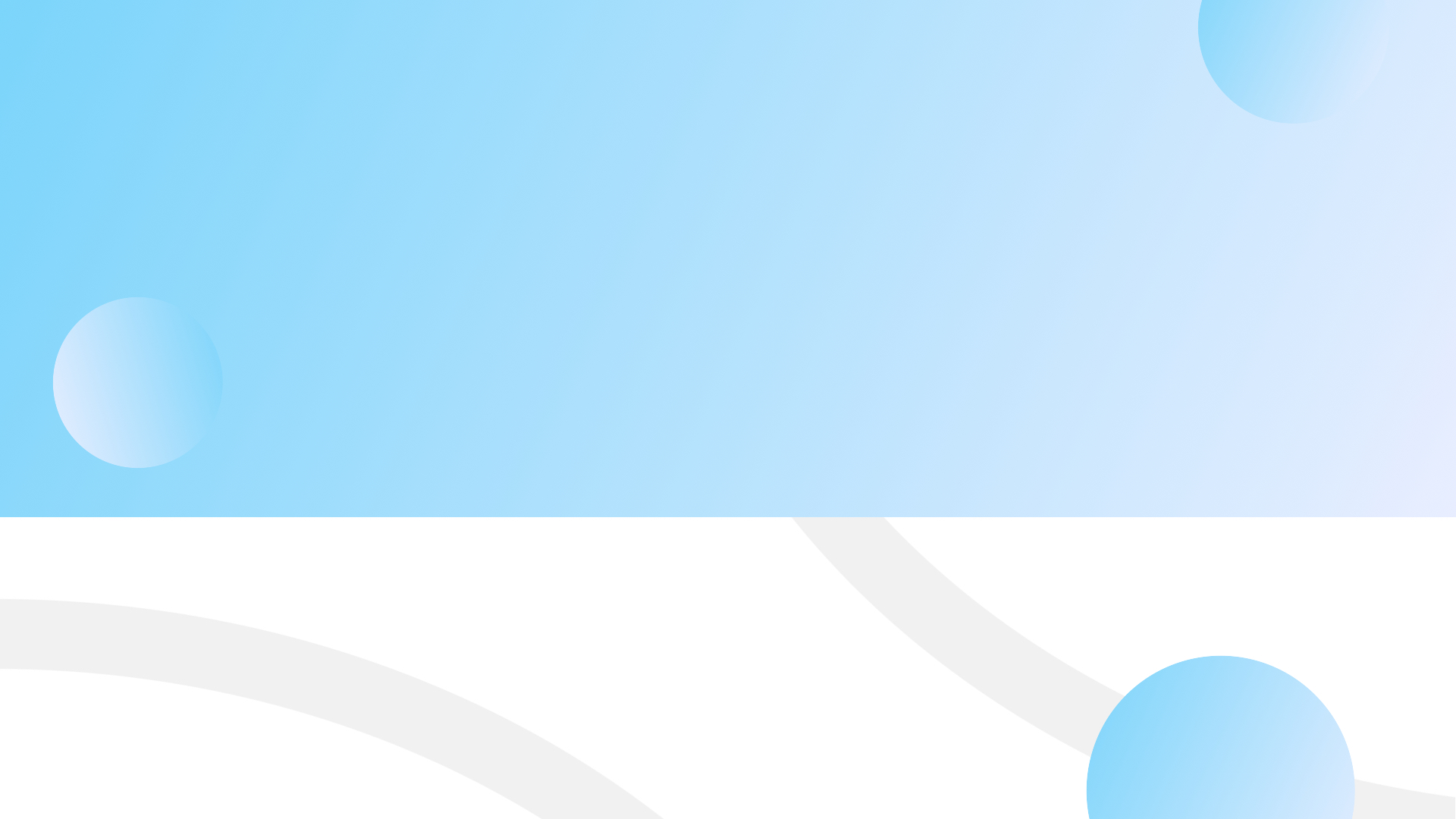 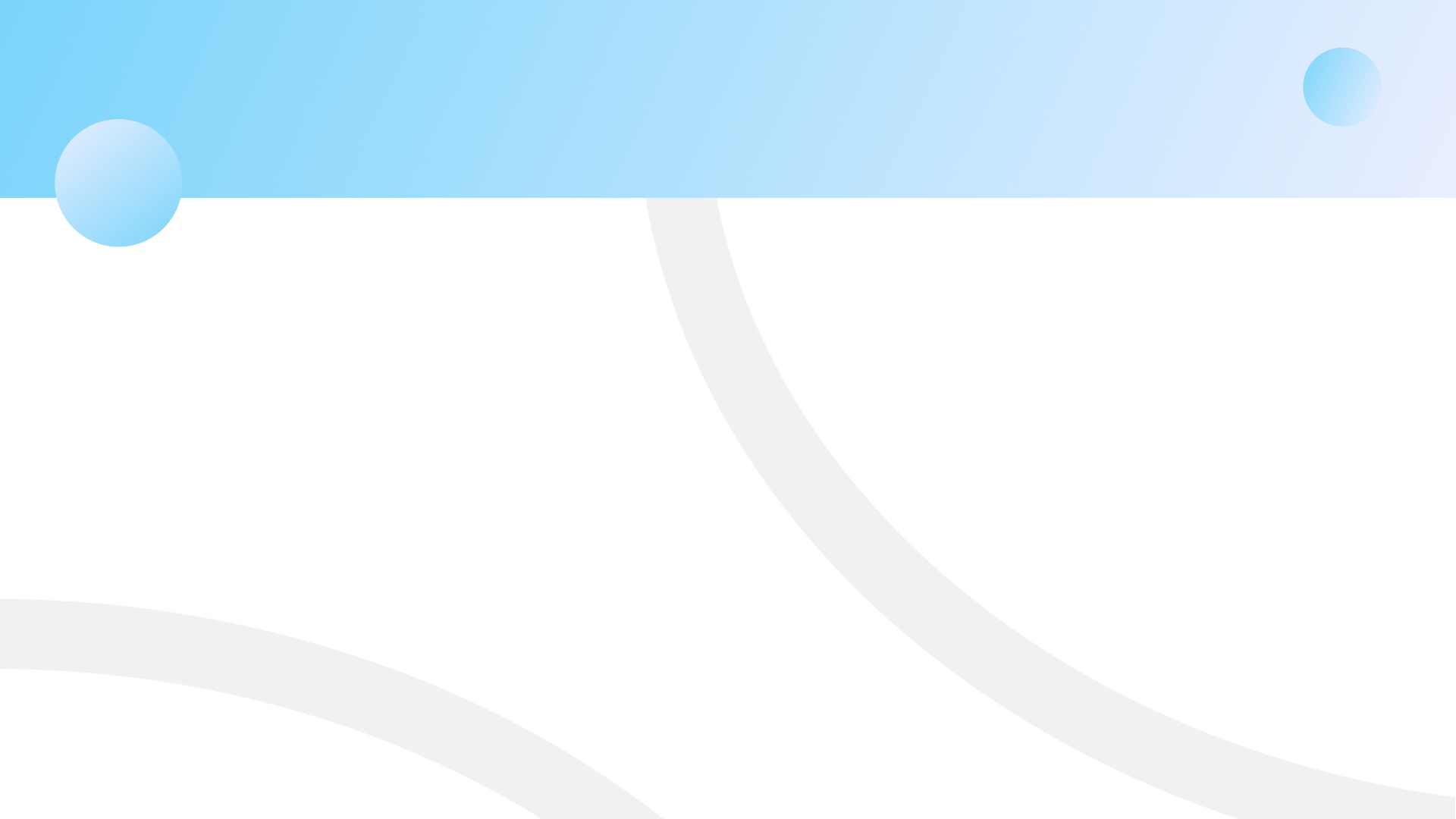 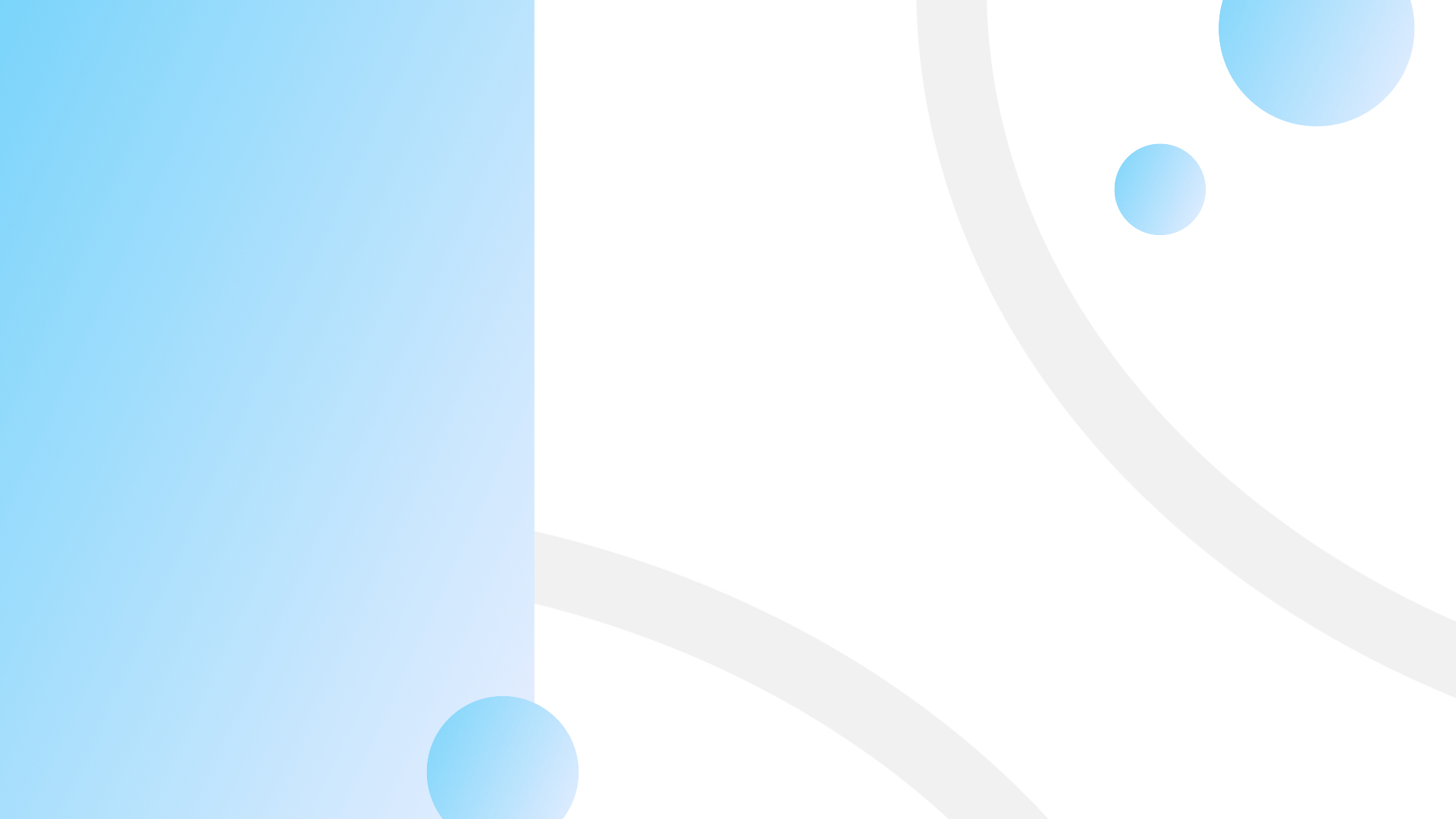 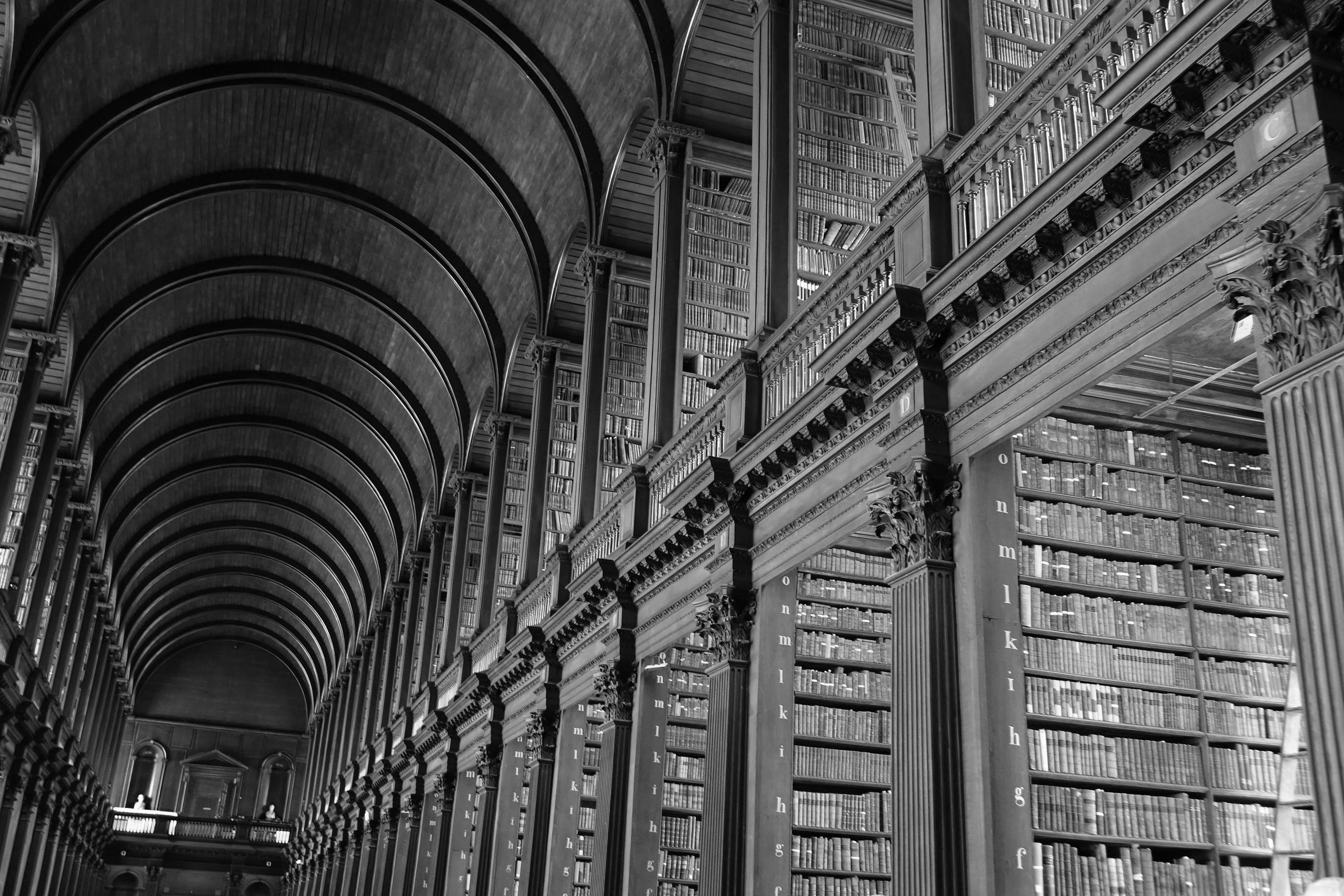 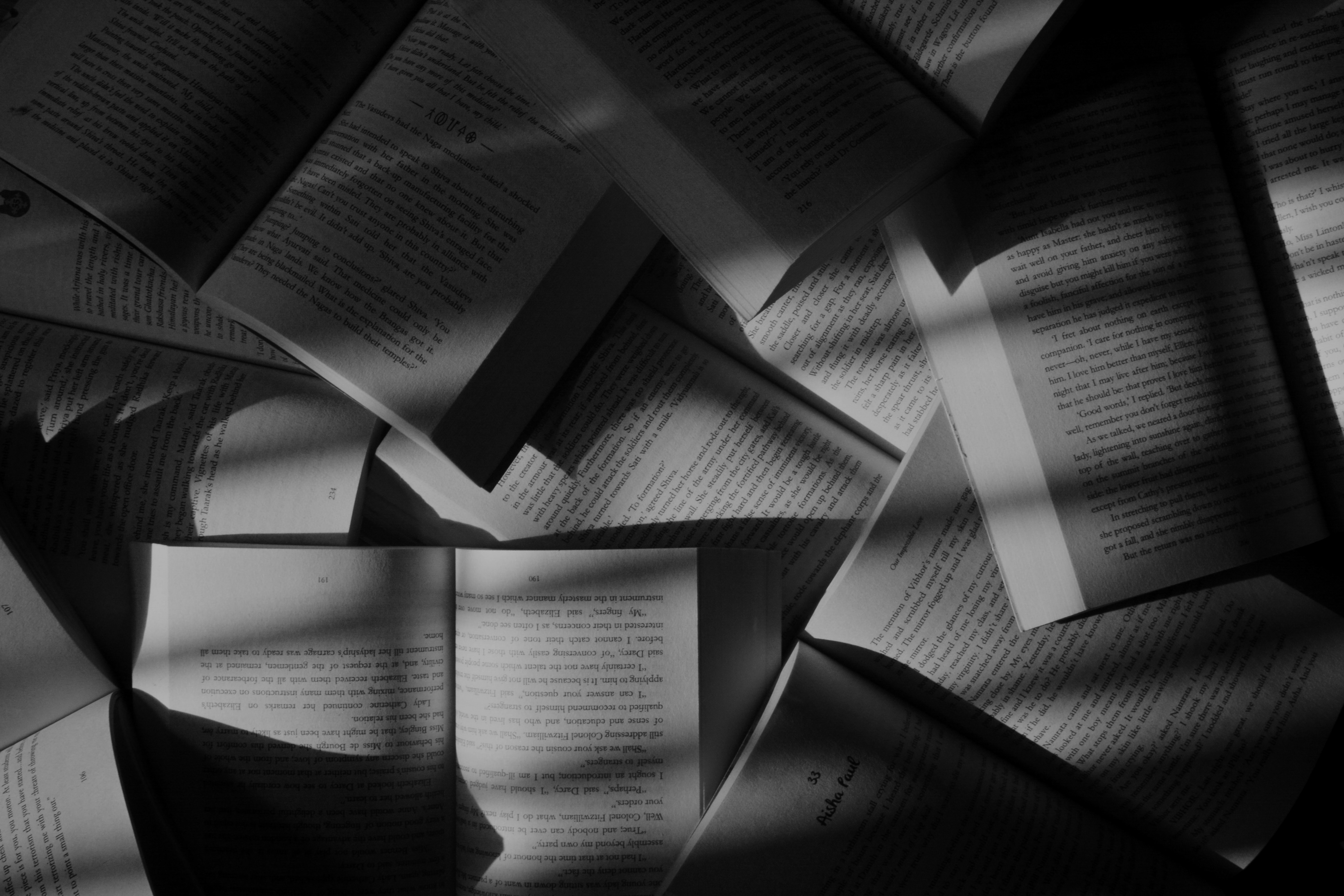 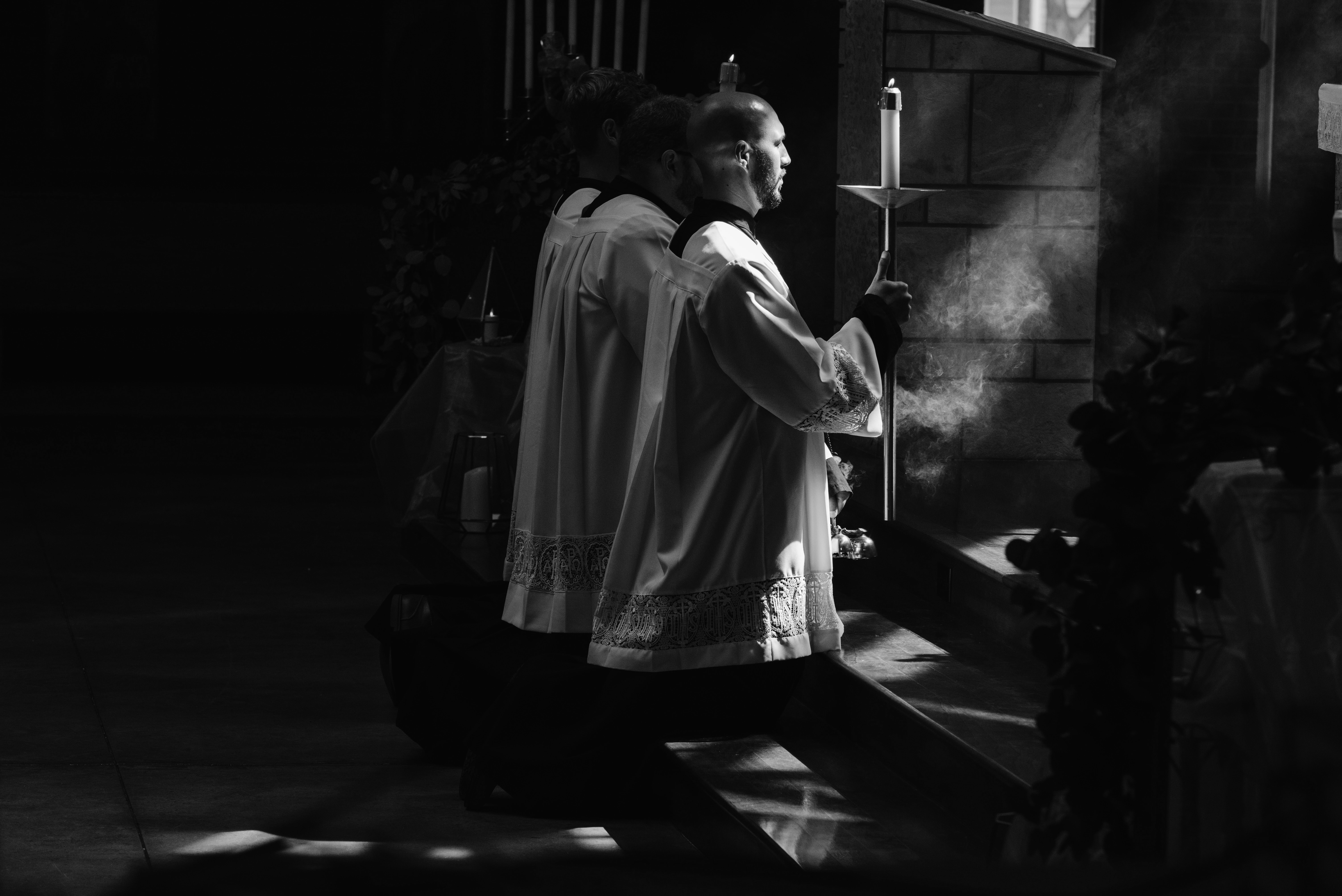 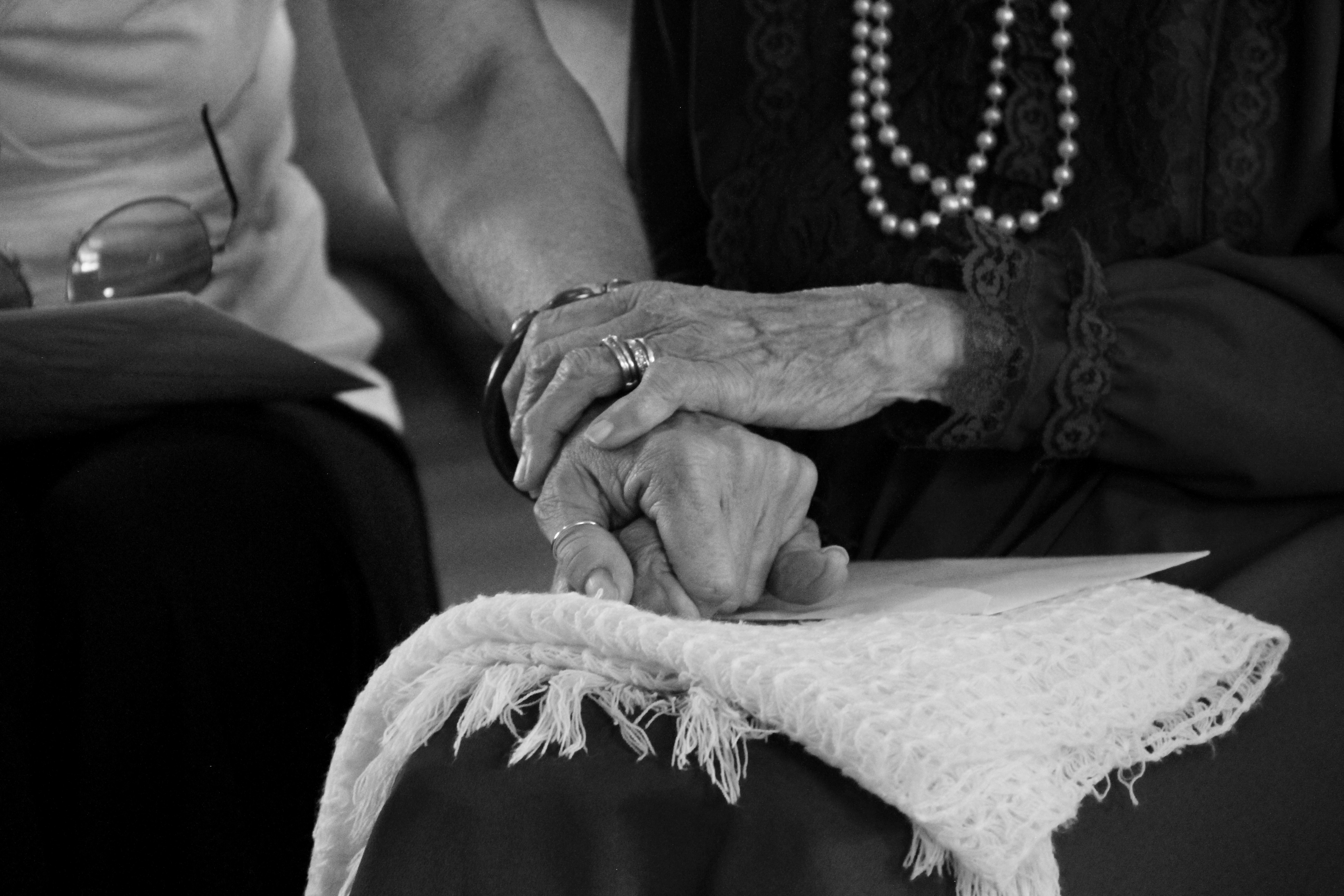 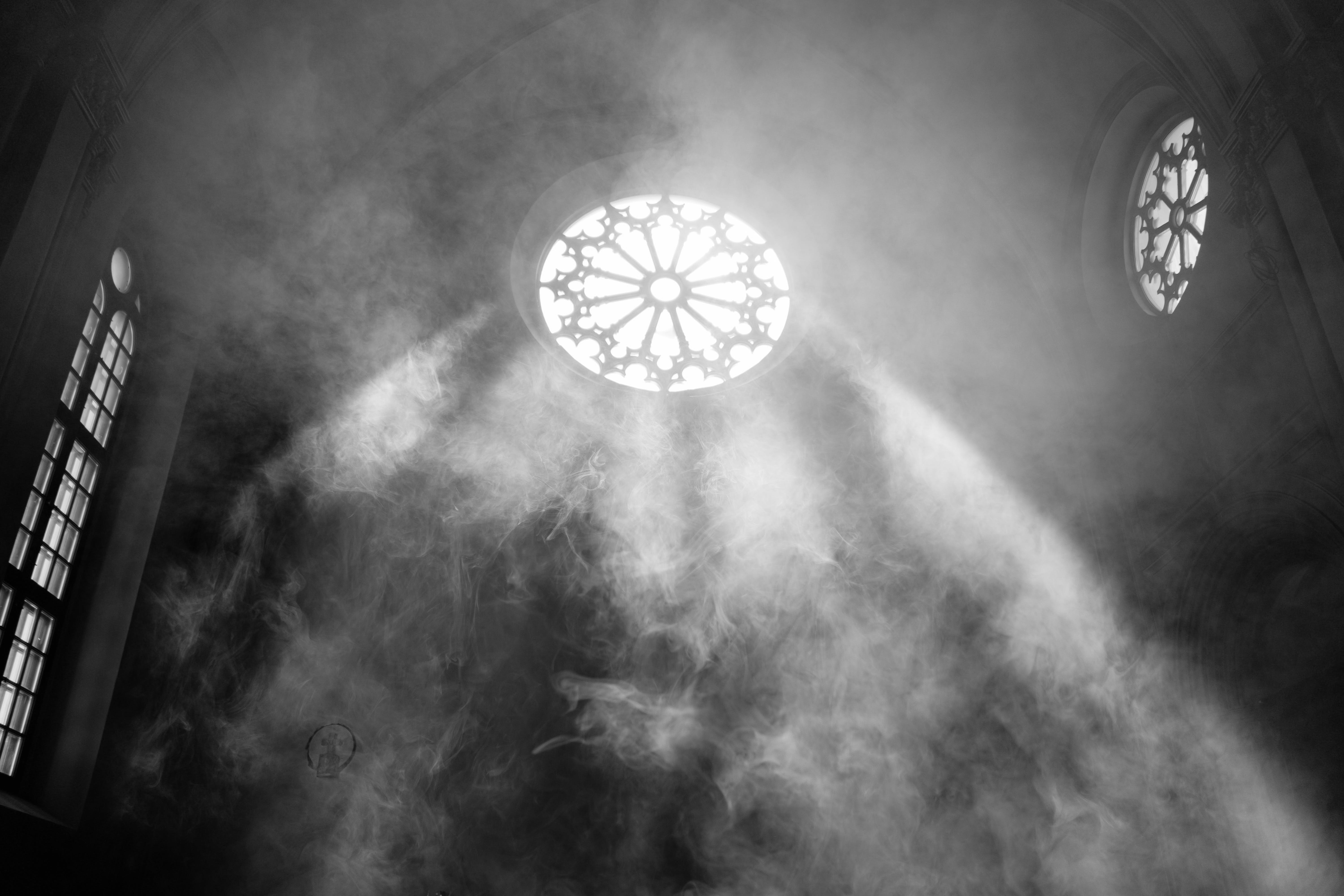 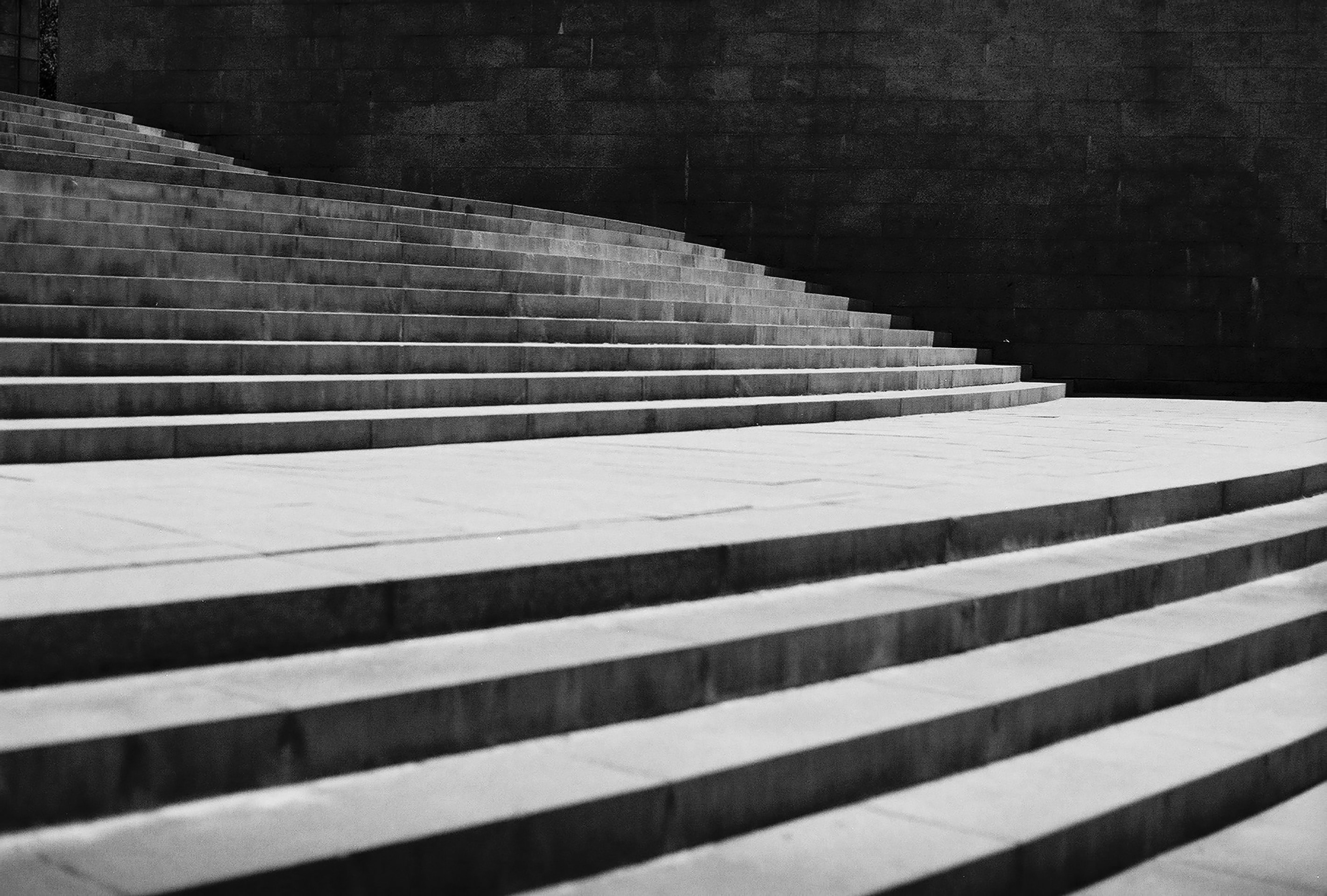